Aula 5: Objetivos e Perfil de Risco
Prof. Elisson de Andrade
eapandra@gmail.com
Nosso Método: em 3 passos
Passo 1: CONHECER
RENDA FIXA: Tesouro Direto, CDBs, LCIs/LCAs
RENDA VARIÁVEL: ações e fundos imobiliários
Nosso Método: em 3 passos
Passo 2: ESCOLHER
Não existe uma carteira de investimentos que seja ideal para todos. Existe aquela que atende as suas necessidades e lhe traz segurança financeira.
EXISTEM 2 FORMAS DE ESCOLHER INVESTIMENTOS
Possibilidade 1
CDB
Tesouro Direto
LCI/LCA
Ações
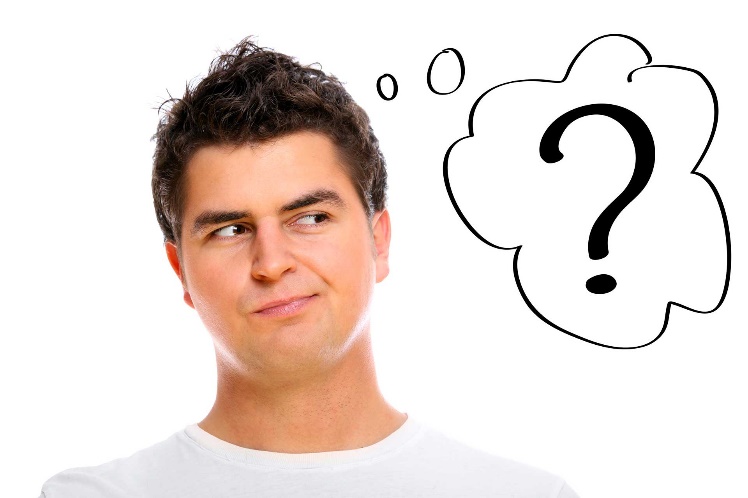 Fundos Imobiliários
O que vai render mais no futuro?
EXISTEM 2 FORMAS DE ESCOLHER INVESTIMENTOS
Possibilidade 2
CDB
Tesouro Direto
LCI/LCA
Ações
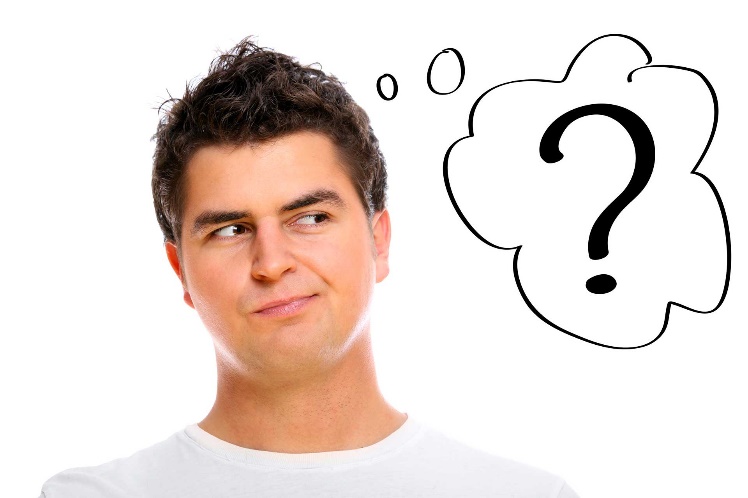 Fundos Imobiliários
Quais os melhores investimentos para meus objetivos e perfil de risco?
Vamos seguir nessa linha...
Educação Financeira nada mais é do que um processo de autoconhecimento, tendo o dinheiro como pano de fundo.
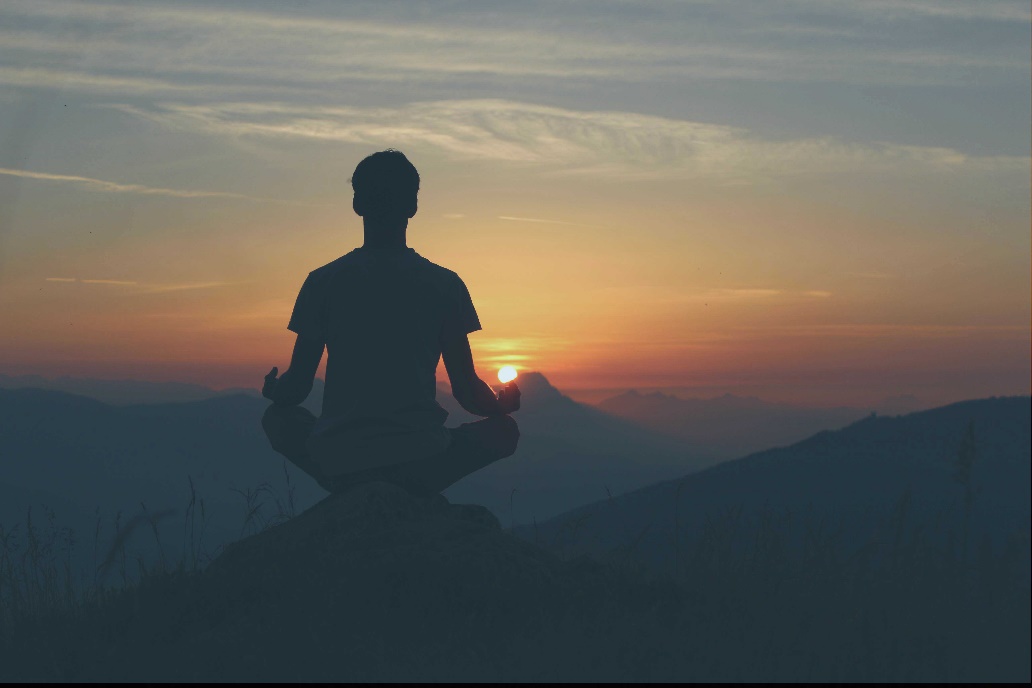 O que me motiva guardar dinheiro? Quais são meus objetivos?
Quanto de risco estou disposto(a) assumir em busca de rentabilidade? Qual meu perfil de risco?
DEFININDO OBJETIVOS
As 3 características essenciais de um bom objetivo
Prazo

Valor

Propósito
Dicas para atingir objetivos
Aumente receitas e diminua despesas

 Dê um bom prazo para realizá-los (paciência)

 Avalie o valor monetário dos objetivos

 Invista bem
Para refletir!!!!!!!!!!!!!!!
•	Investidor A: rentabilidade de 1% a.m. aplicando R$500 por mês.
•	Investidor B: rentabilidade de 0,5% a.m., aplicando R$1 mil por mês.
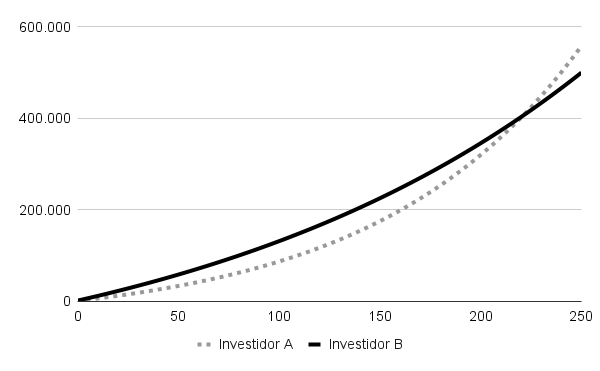 Mais de 18 anos
EXERCÍCIO
Defina 3 objetivos pessoais (familiares): não precisa colocar o valor deles.

Basta que um seja de curto prazo, outro de médio prazo e o terceiro de longo prazo
PERFIL DE RISCO
Como você lida com o risco?
Qual das duas opções abaixo você escolheria para si?
OPÇÃO 1: ativo com expectativa de retorno de 10% a.a.
OU
OPÇÃO 2: ativo com expectativa de retorno de 8% a.a.
E se apresentarmos da seguinte forma:
OPÇÃO 1: ativo com expectativa de retorno de 10% a.a.
Retorno máximo esperado: 18%
Retorno mínimo esperado: -10%
OU
OPÇÃO 2: ativo com expectativa de retorno de 8% a.a. com certeza (sem risco)
Primeira classificação: PERFIL DE RISCO
3 Estratégias Básicas
Preservação do Capital

Sonhador

Diversificação
Preservação do capital
Preocupado em “ganhar da inflação” e fazer crescer o patrimônio “sem riscos”
Ativos indexados à Selic ou CDI:
Tesouro Selic
CDBs que rendam acima de 100% do CDI
LCIs que rendam acima de 90% do CDI
Sonhador
Faz apostas, quer acertar o timing
Acha que pode “bater o mercado” sistematicamente
Quer achar um método infalível de ganhar dinheiro acima da média
Se envolve emocionalmente com a grana
Diversificação
É um meio termo entre as duas estratégias
Não é extremamente conservador como o preservador de capital, mas não fica sonhando com grandes sacadas
Deve existir uma técnica por detrás
CLASSIFICAÇÃO CVM: PERFIL DE RISCO
Resolução CVM 30
Perfil 1: investidores com baixa tolerância ao risco e priorizam investimentos com alta liquidez e segurança.
Perfil 2: investidores com média tolerância ao risco, que aceitam ativos com maiores volatilidades
Perfil 3: investidores com alta tolerância ao risco, aceitando assumir potenciais perdas em busca de maiores retornos.
CLASSIFICAÇÃO MERCADO: PERFIL DE RISCO
Mercado
CONSERVADOR

MODERADO

ARROJADO
Como descobrir o seu perfil de risco?
Análise do Perfil do Investidor (API)
Questionário
RESOLUÇÃO 30 CVM: as instituições financeiras precisam se assegurar de que o investimento oferecido é adequado ao objetivo do cliente, sua situação financeira e nível de conhecimento necessário para compreender riscos.
SUITABILITY (adequação)
LER TEXTO ANBIMA (SITE)
VAMOS PARA UM EXEMPLO
Anote suas respostas para as perguntas a seguir.
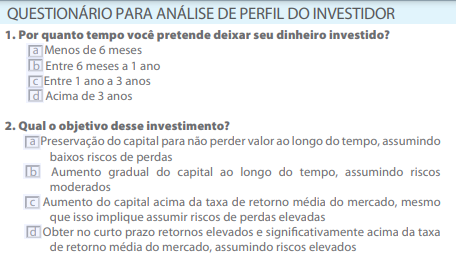 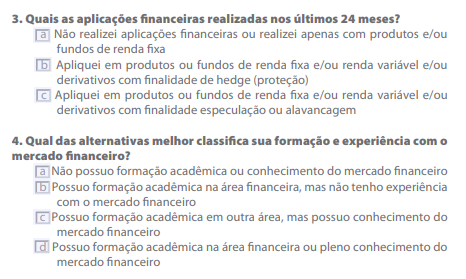 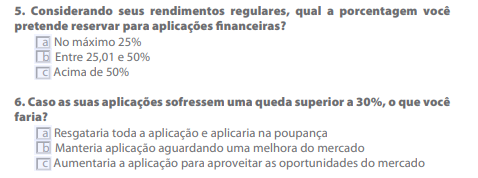 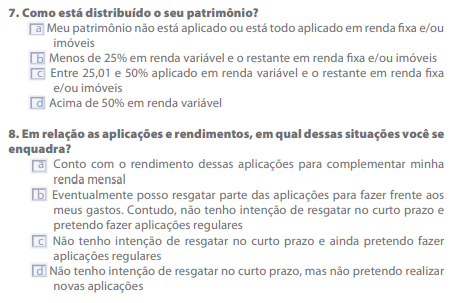 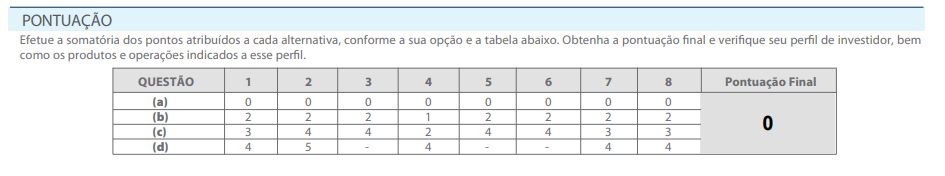 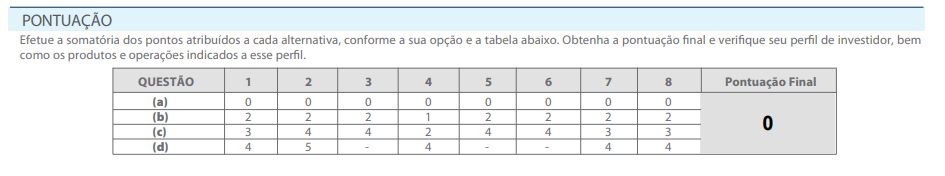 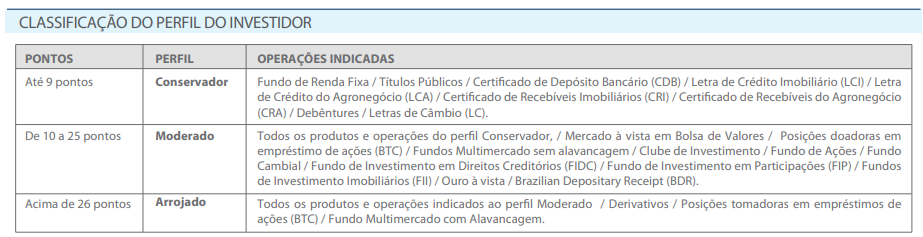 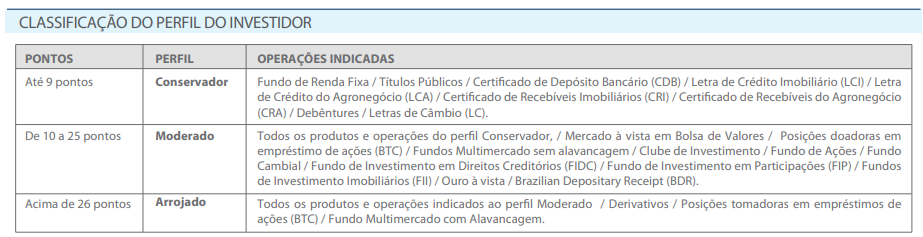 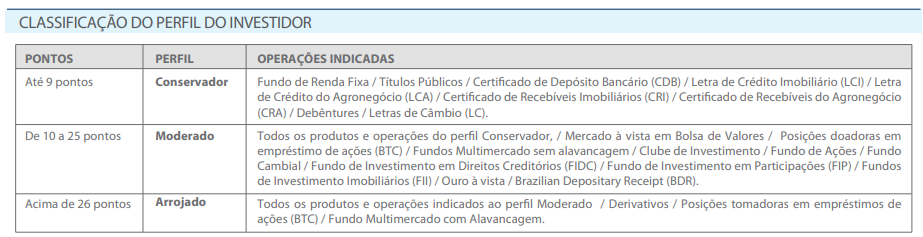 SITE: Faça o TESTE API 2
OUTROS 2 EXEMPLOS NO SITE
Ler artigo: composição da carteira para cada perfil
Outra forma de compreender a carteira adequada para cada perfil de risco poderia ser...
Análise da volatilidade de uma carteira para diferentes combinações de ativos
Volatilidade anualizada de cinco ativos (10/01/2023 a 04/07/2023)
Conservador
Moderado
Arrojado
O que apresentamos não é uma ciência exata.

Não dá para prever qual será o comportamento da volatilidade no futuro (ou seja, qual será o risco da carteira)

Confira alguns históricos de volatilidade.
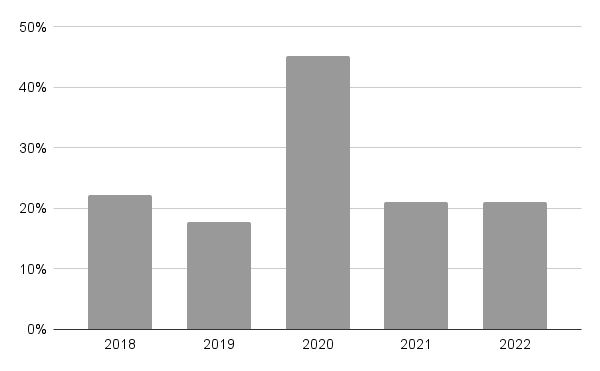 Volatilidade anual do Ibovespa entre 2018 e 2022
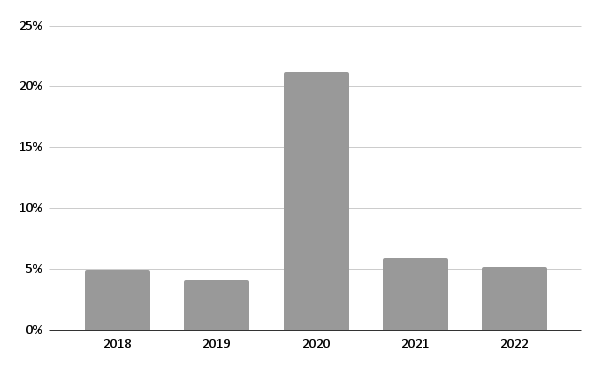 Volatilidade anual do IFIX entre 2018 e 2022
Como escolher meus investimentos?
DICA DE OURO
São seus objetivos e perfil de risco que devem definir suas escolhas de ativos. Não inverta essa ordem, ou terá problemas.
1. Defina seus objetivos (com prazo, valor e propósito).
2. Busque compreender qual seu perfil de investidor: conservador, moderado ou arrojado
3. Estude poucos e bons investimentos. Poucos para não complicar. Bons, são aqueles que entende e que possuem as características adequadas ao perfil e objetivos. 
4. Escolha os investimentos e a proporção deles em sua carteira de investimentos, seguindo a lógica dos três passos anteriores.
EXERCÍCIO
Lembra-se dos 3 objetivos que você definiu no início dessa aula?
Defina qual (ou quais) investimentos estudados ao longo do curso poderiam ser os mais interessantes para cada um deles.
Pensando apenas na carteira de longo prazo, defina as porcentagens de cada ativo, conforme seu perfil de risco.